Felicia Garcia
Cargo Occupado
Lorem ipsum dolor sit amet, consectetuer adipis cing elit, sed diam nonummy nibh euismod tincidunt ut laoreet dolore magna aliquam erat volutpat. Lorem ipsum dolor sit amet, consectetuer adipis cing elit, sed diam nonummy nibh euismod.
Cargo Occupado / 20XX – Actualmente
Lorem ipsum dolor sit amet, consectetuer adipis cing elit, sed diam nonummy nibh euismod tincidunt ut laoreet dolore magna aliquam erat volutpat.

Cargo Occupado / 20XX – Actualmente
Lorem ipsum dolor sit amet, consectetuer adipis cing elit, sed diam nonummy nibh euismod tincidunt ut laoreet dolore magna aliquam erat volutpat.

Cargo Occupado / 20XX – Actualmente
Lorem ipsum dolor sit amet, consectetuer adipis cing elit, sed diam nonummy nibh euismod tincidunt ut laoreet dolore magna aliquam erat volutpat.

Cargo Occupado / 20XX – Actualmente
Lorem ipsum dolor sit amet, consectetuer adipis cing elit, sed diam nonummy nibh euismod tincidunt ut laoreet dolore magna aliquam erat volutpat.
OBJECTIVOS
EXPERIENCIA PROFESIONAL
PERSONALIDAD
Creatividad
Communication
Organización
Serio
HABILIDADES
Universidad / 20XX
Lorem ipsum dolor sit amet
 
Universidad / 20XX
Lorem ipsum dolor sit amet
 
Universidad / 20XX
Lorem ipsum dolor sit amet
 
Universidad / 20XX
Lorem ipsum dolor sit amet
ESTUDIOS REALIZADOS
IDIOMAS
Lorem ipsum dolor sit amet, consectetuer adipis cing elit, sed diam nonummy nibh euismod
HOBBIES
Otras habilidades : 
Licencia de conducir
Lorem ipsum dolor sit amet, consectetuer adipis cing elit, sed diam nonummy nibh euismod
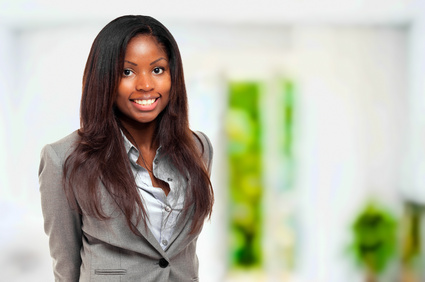 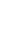 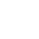 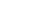 Querido candidato 

Gracias por descargar esta plantilla de nuestro sitio web. Esperamos que esto te ayude a crear tu CV. Tómate el tiempo para escribir tu CV con cuidado, ya que describe tu experiencia profesional y tu personalidad. 

¡Recuerda que una buena aplicación es una aplicación personalizada! Si necesita otros modelos, vuelva a nuestro sitio web: HTTPS://WWW.EJEMPLODECV.COM   
---

Copyright EJEMPLODECV.COM

El contenido publicado en nuestro sitio (modelos de CV, modelos de cartas, artículos, etc.) son propiedad de EJEMPLODECV.com

O     Su uso se limita a un uso estrictamente personal.
X     Está prohibido distribuirlos, publicarlos o redistribuirlos sin nuestro consentimiento. 
X     También está prohibido dar acceso al enlace de descarga o al enlace de edición.


Contenido presentado en 180 países ante un alguacil. Reproducción estrictamente prohibida, incluso parcial. Limitado a uso estrictamente personal.

---

Los modelos disponibles en nuestro sitio web se proporcionan "tal cual" y sin garantía.